Figure 1 MES predicts the stress tests
The marginal expected shortfall measure (MES), a measure of ex ante systemic ...
Rev Financ Stud, Volume 30, Issue 1, January 2017, Pages 2–47, https://doi.org/10.1093/rfs/hhw088
The content of this slide may be subject to copyright: please see the slide notes for details.
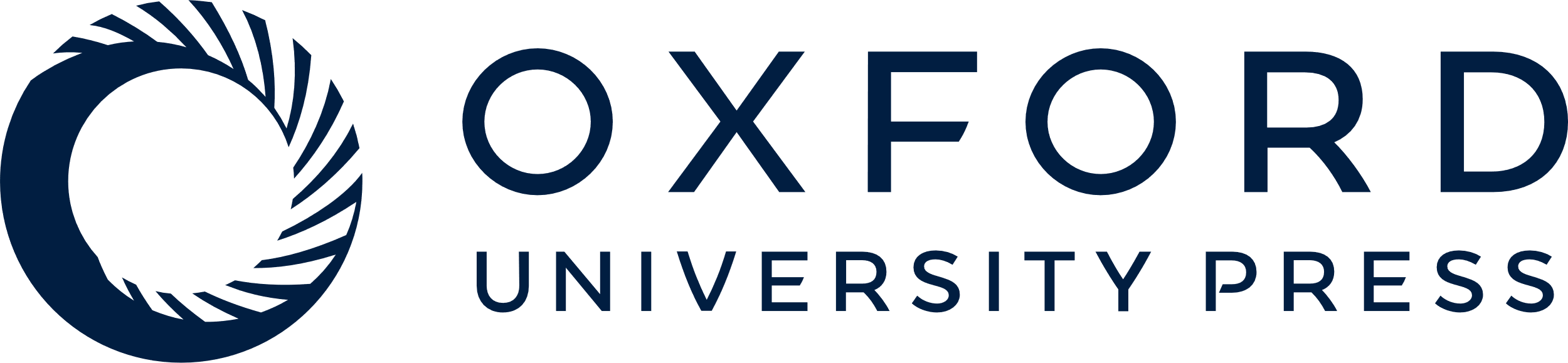 [Speaker Notes: Figure 1 MES predicts the stress tests
The marginal expected shortfall measure (MES), a measure of ex ante systemic risk, plotted against the stress tests’ assessed capital shortfall, SCAP/Tier1comm. MES is stock return given that the market return is below its 5th percentile, measured for each individual company stock using the period October 2007–September 2008. The sample consists of 18 U.S. financial firms included in the Federal Reserve’s stress tests of spring of 2009.


Unless provided in the caption above, the following copyright applies to the content of this slide: © The Author 2016. Published by Oxford University Press on behalf of The Society for Financial Studies. All rights reserved. For Permissions, please e-mail: journals.permissions@oup.com.]